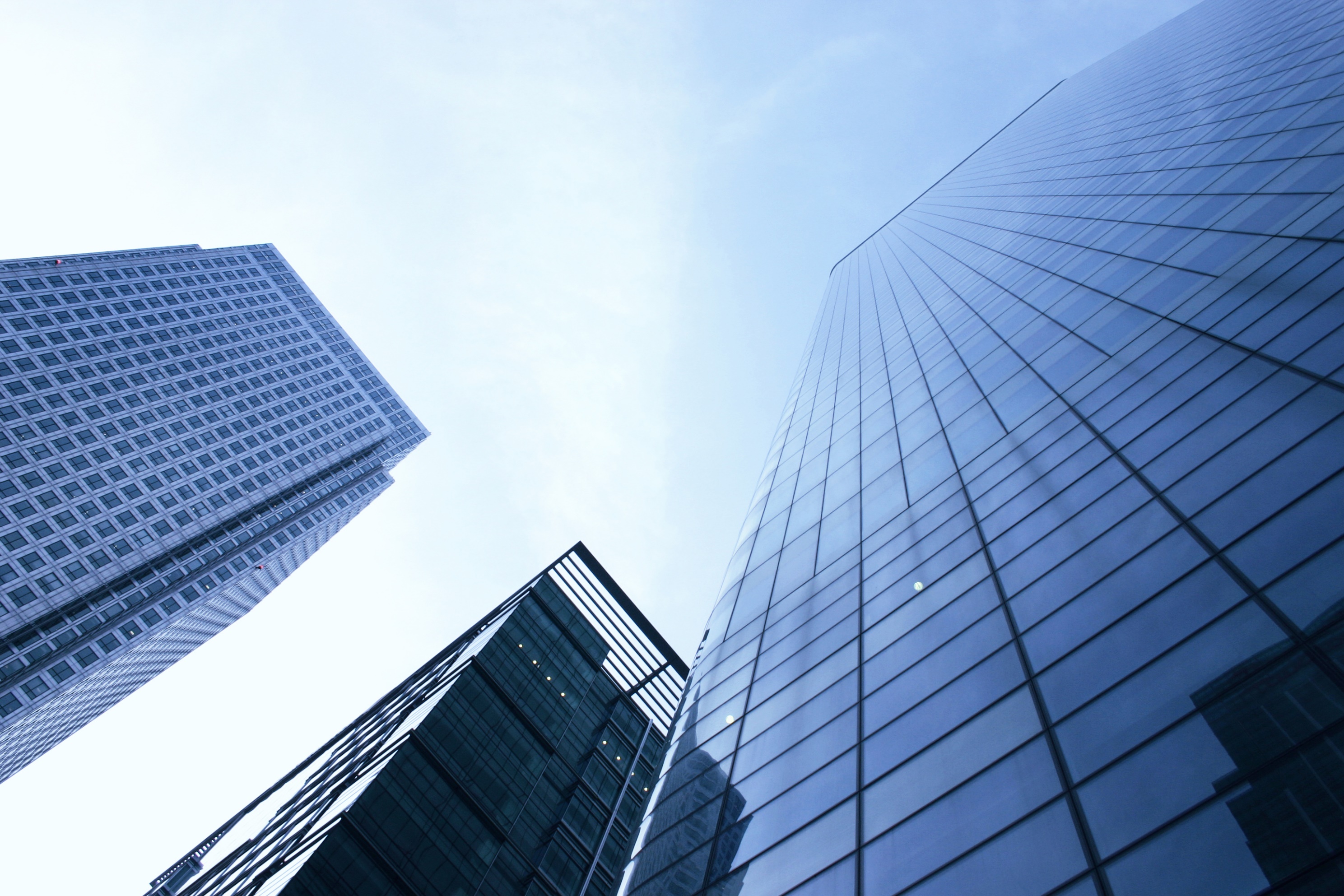 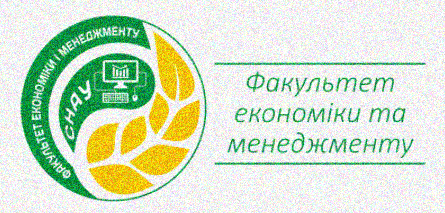 ФІНАНСОВИЙ 
РИЗИК-МЕНЕДЖМЕНТ
Вікторія Борисова, д.е.н., професор
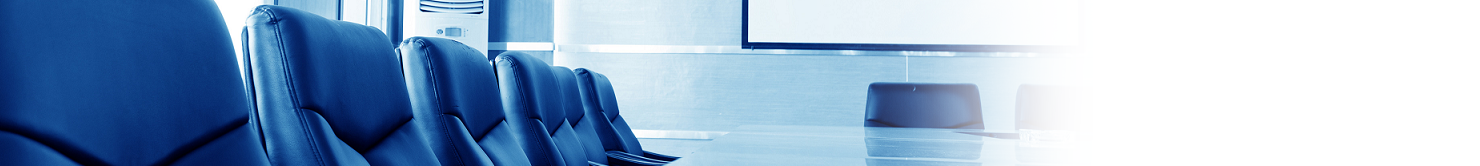 Перш ніж обрати дисципліну дайте відповідь на такі питання:
1
2
Які знання я хочу отримати?
3
Які навички я хочу засвоїти?
4
Де я зможу використати отримані знання та придбані навички?
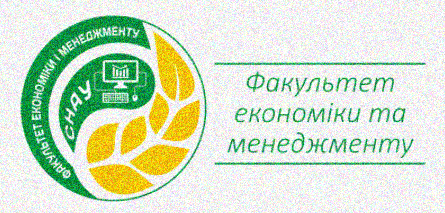 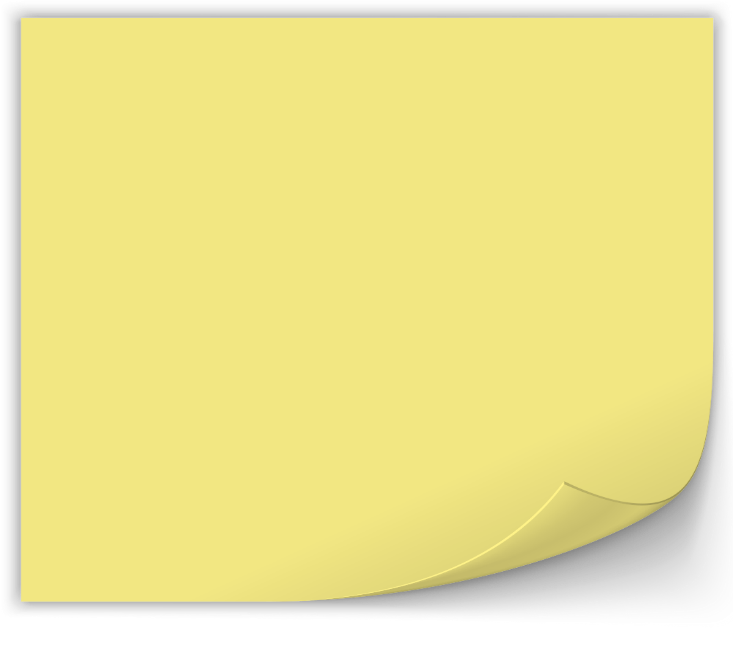 Мене цікавить…
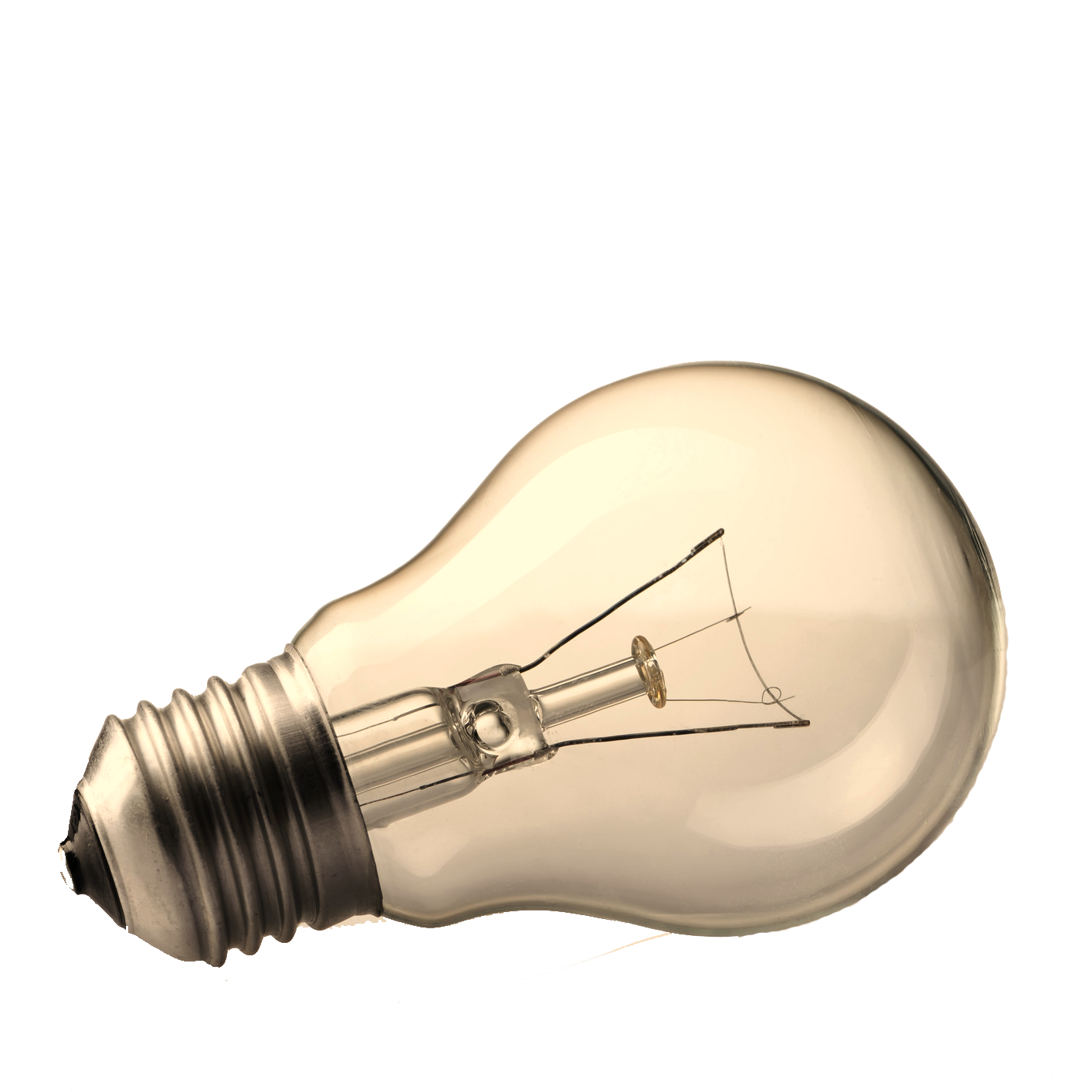 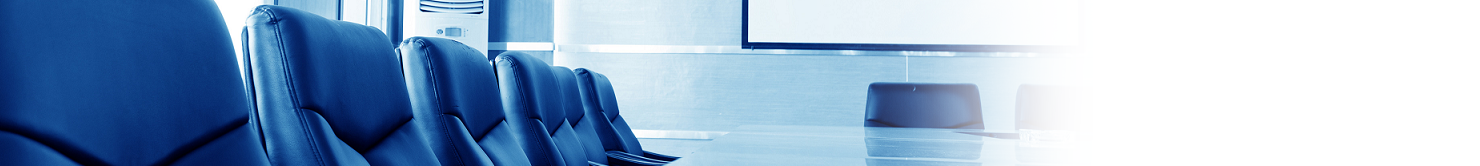 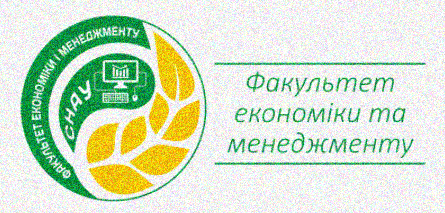 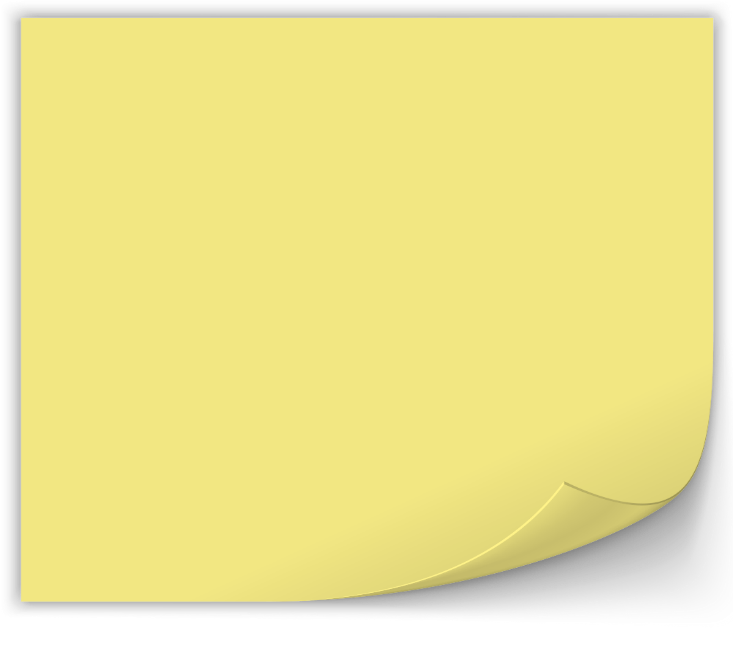 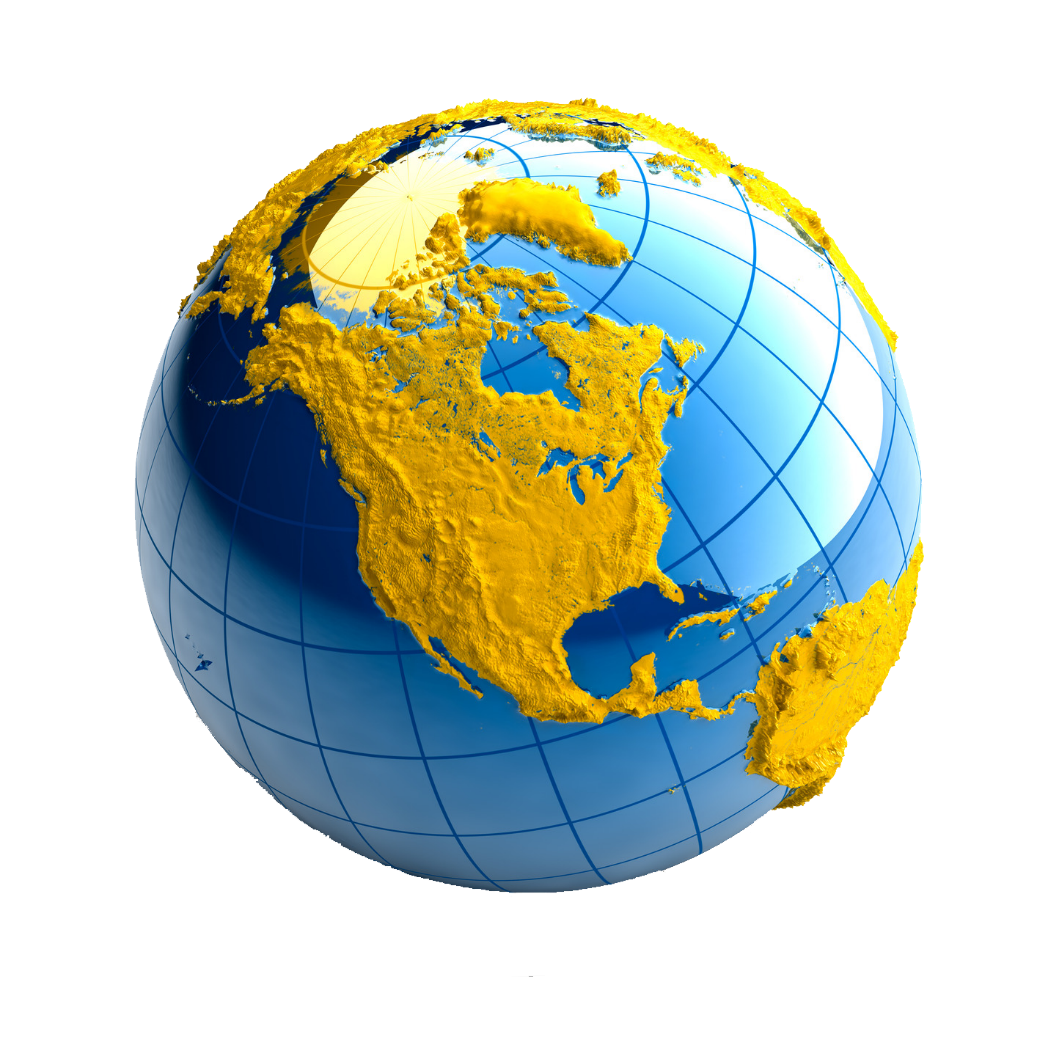 Мета дисципліни:
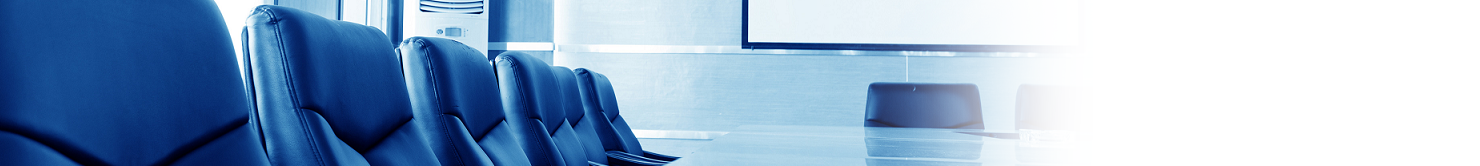 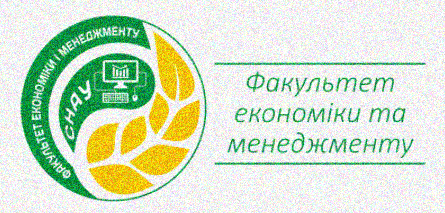 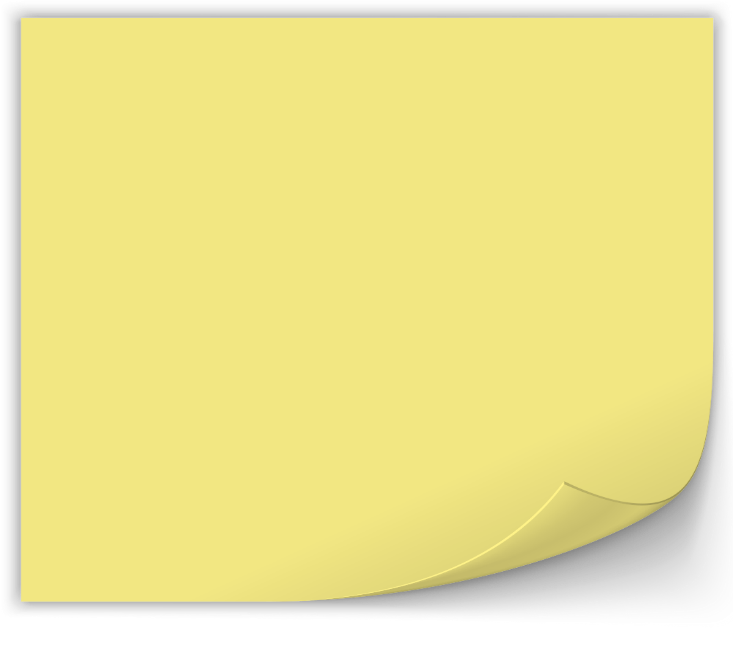 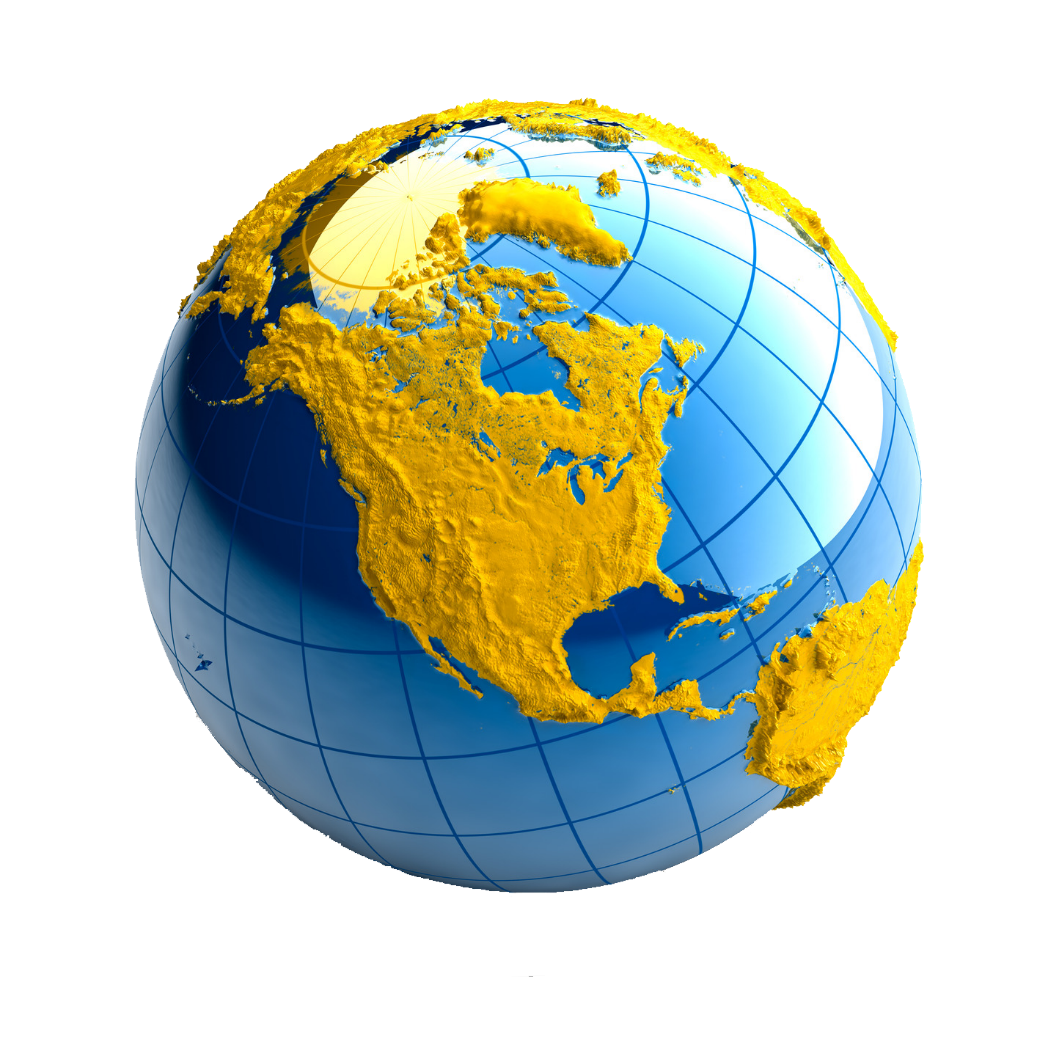 Детальніше…
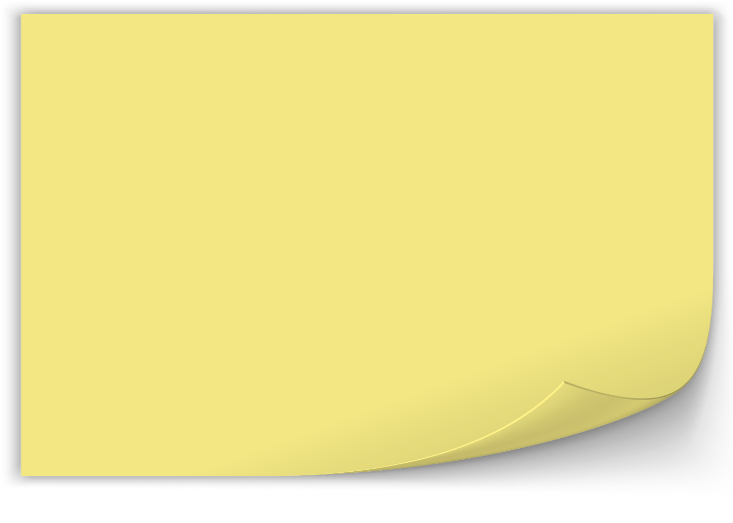 Зміст дисципліни
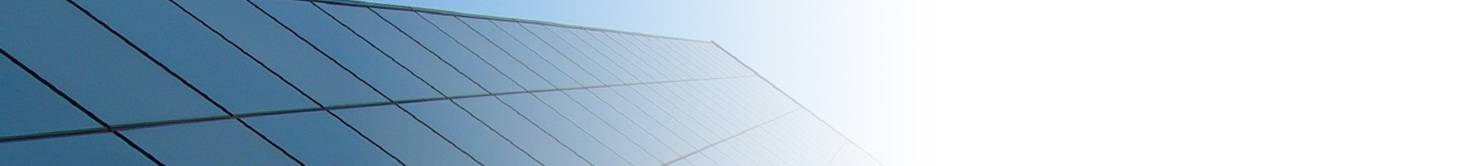 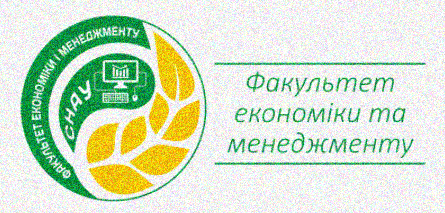 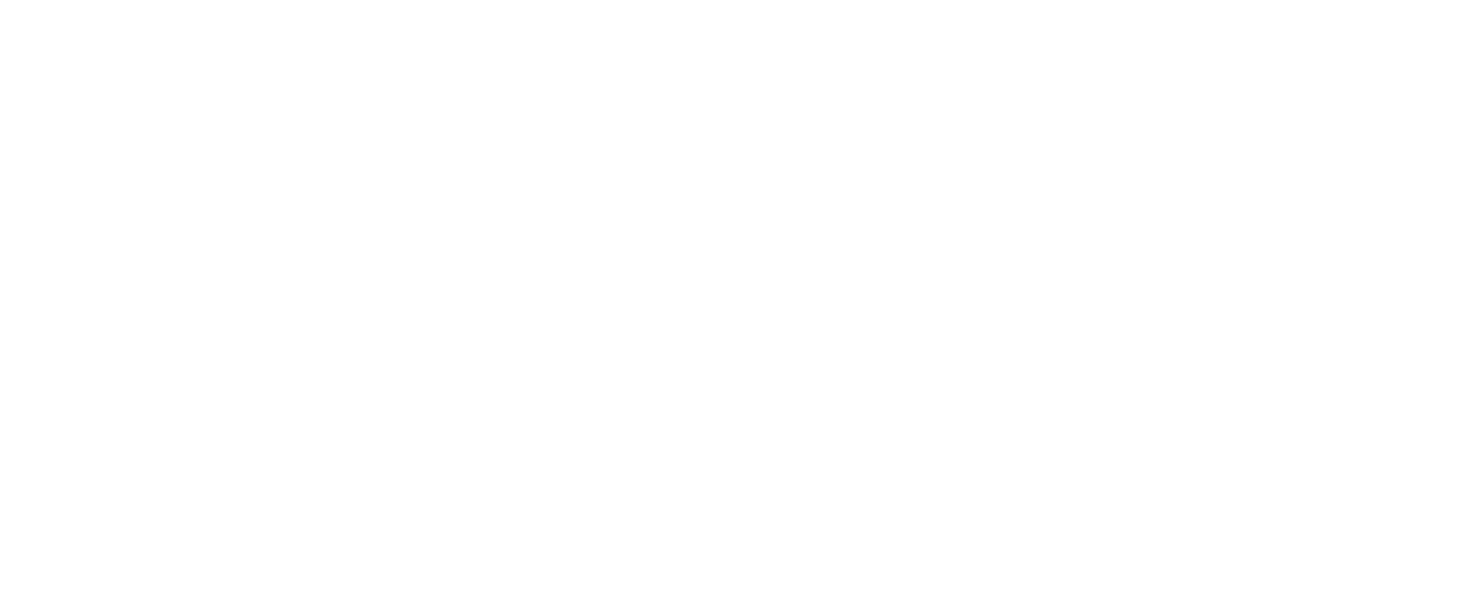 Тема 1. Теоретичні основи фінансового ризик-менеджменту.
Тема 2. Система кількісних та якісних оцінок фінансового ризику.
Тема 3. Інтеграція страхових організацій та комерційних банків у сфері ризик-менеджменту.
Тема 4. Управління ризиками проектного фінансування та портфеля фінансових інструментів.
Тема 5. Кредитний ризик в системі фінансових відносин.
Тема 6. Відсотковий ризик, методи аналізу та управління.
Тема 7. Управління ризиком ліквідності.
Тема 8. Валютні ризики суб’єктів господарювання, методи аналізу і управління.